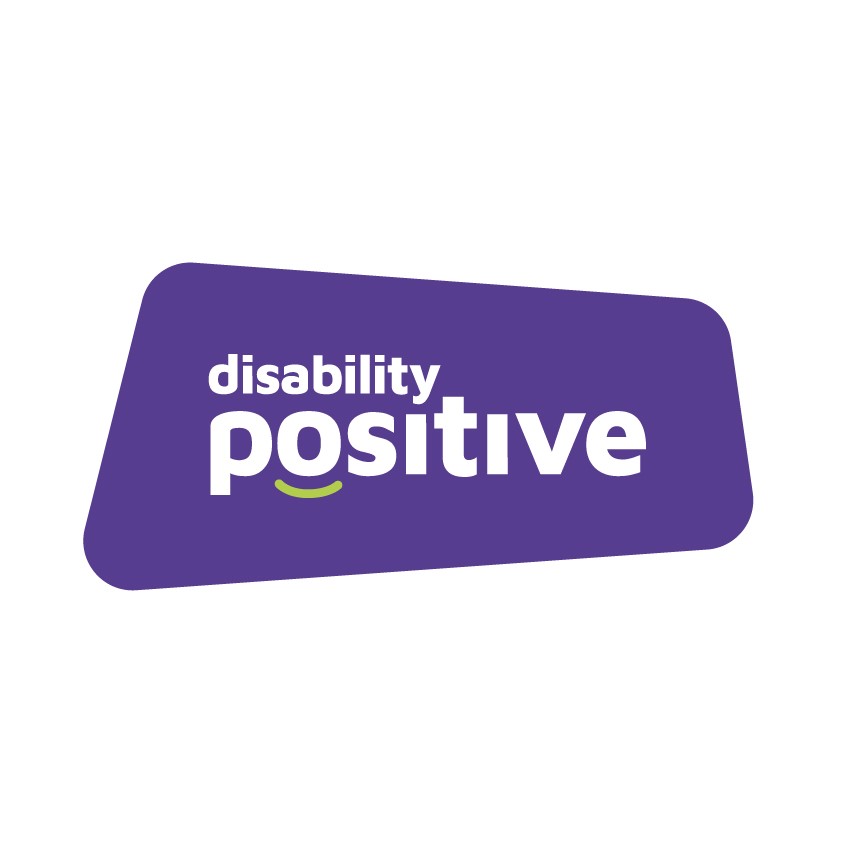 Staff Survey 2023
Response to the staff satisfaction survey and the opportunity to look at what we can change to continue to improve.
Breakdown of staff responses by DepartmentTotal Number of staff participants: 50
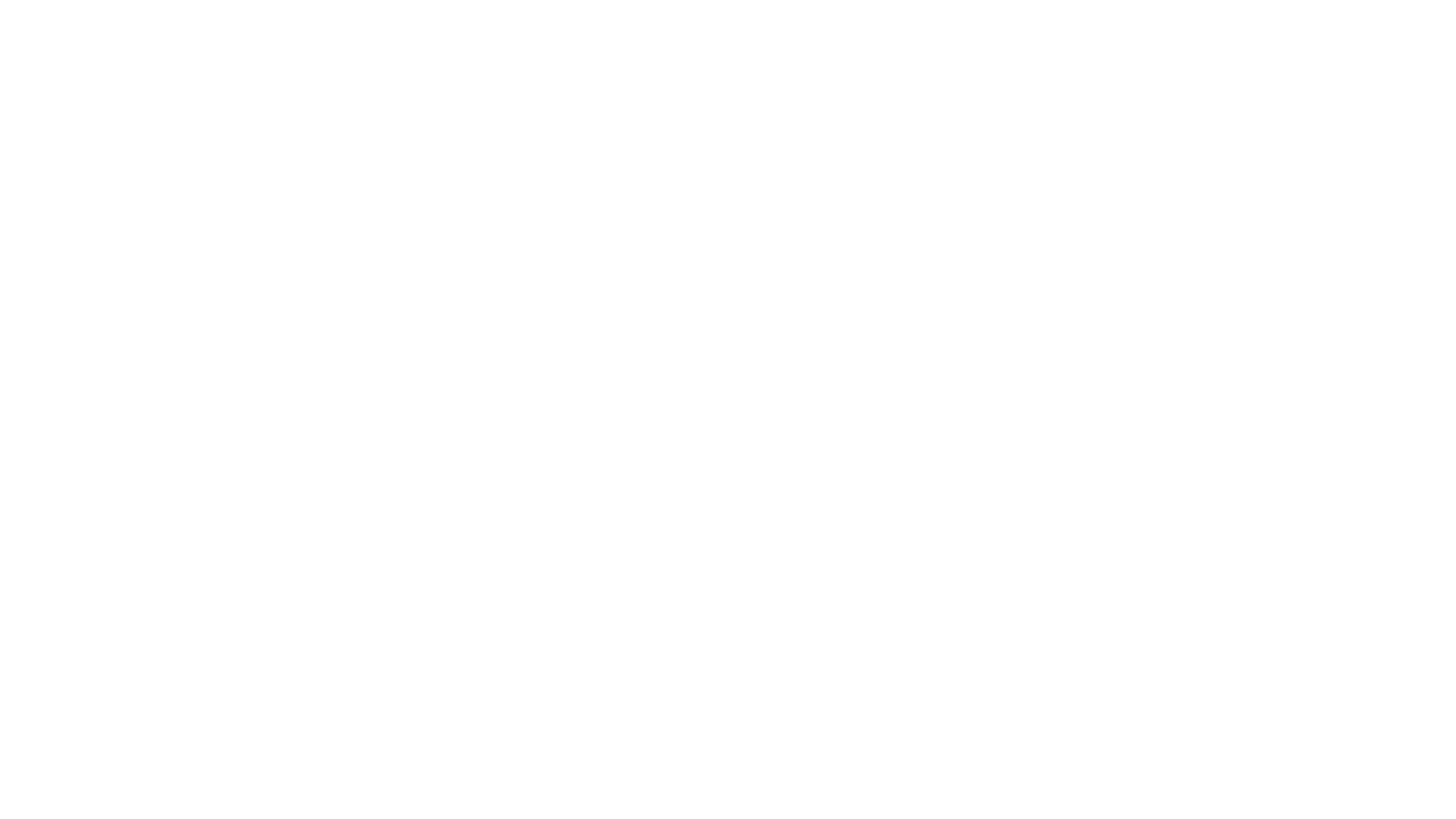 Q1, Overall, Do you feel that Disability Positive is a good place to work?
100% said Disability Positive was a good, very good or awesome place to work!
“friendly colleagues and excellent management.”
“Welcoming, very inclusive approach in the work place.”
“Everyone supports each other and we are able to come up with new ideas that are listened to.”
“Great people and great terms and conditions.”
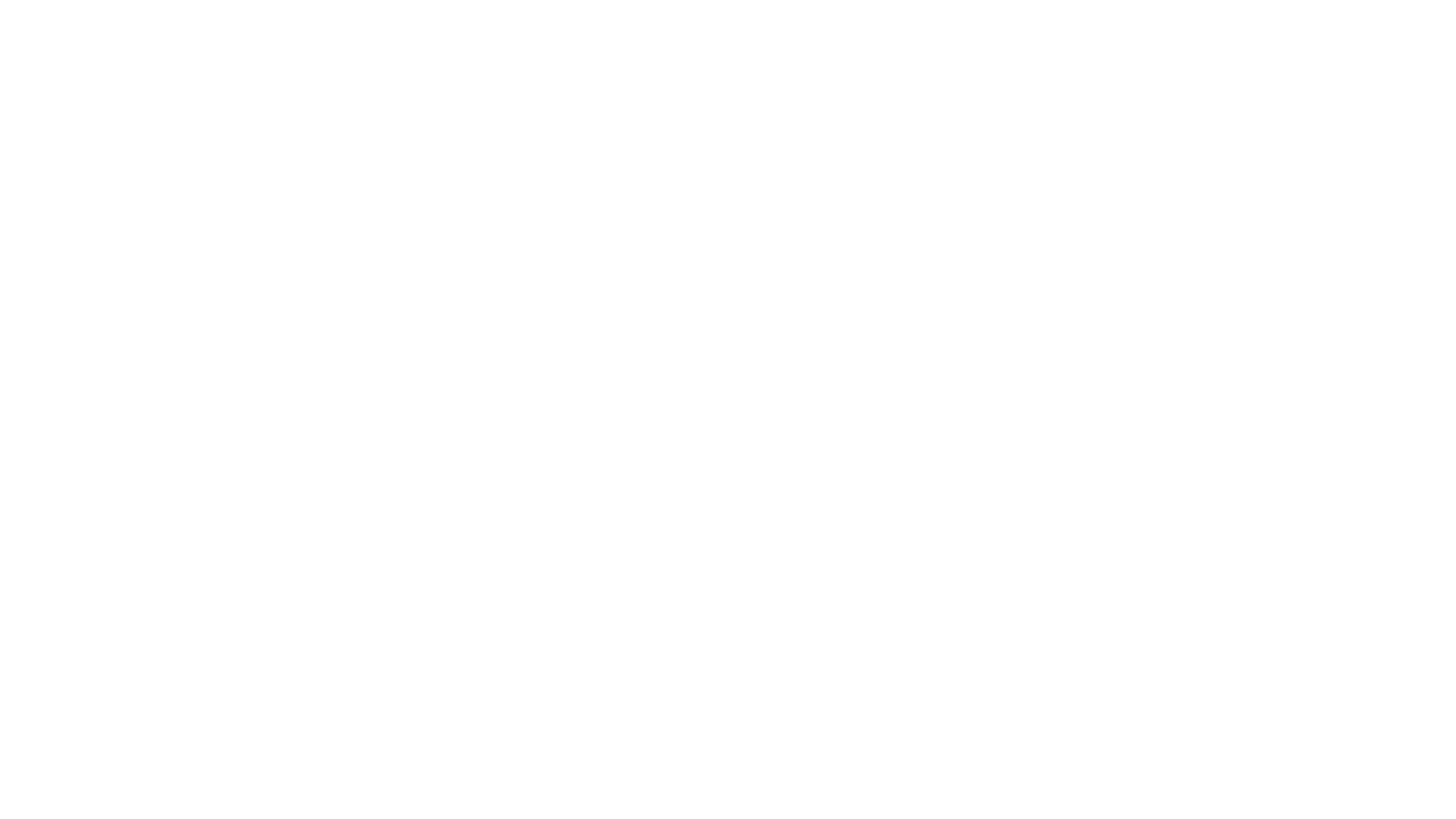 Q2, Do you understand how your role contributes to the overall Company strategy?
“I know where our team and responsibility fits in.”
.
“My role in doing the data migration is important in helping the company continue to deliver outstanding support to the clients.”
“Through 1:1's and yearly appraisal where we discuss how we have contributed to the strategy.”
“Recruitment pack and website gives detail on this.”
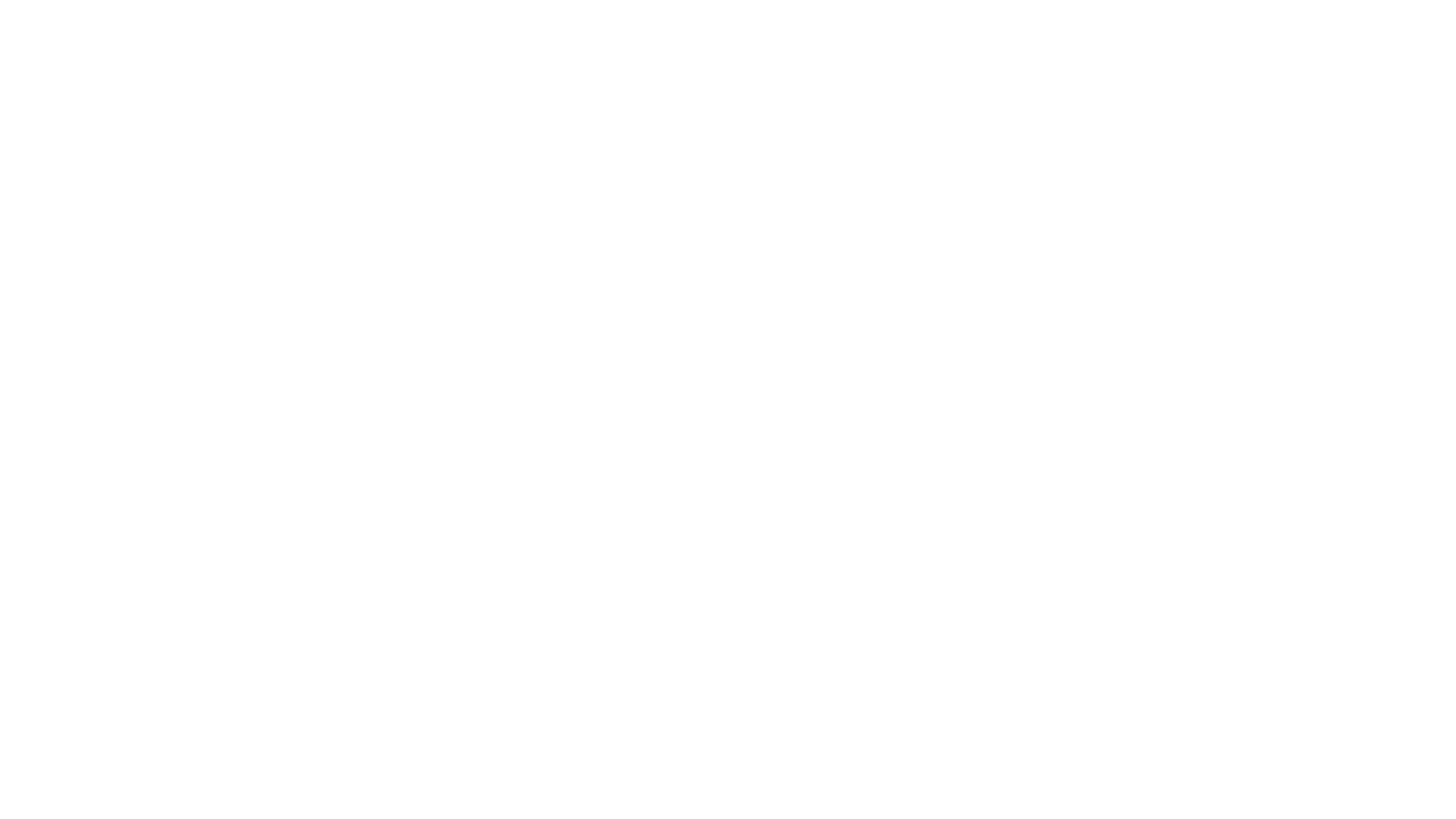 Q3, On a scale of 1-10 (1 being terrible and 10 being terrific) how would you rate your work life balance overall?
“I can manage my work life balance very well.”
“Condensed working hours have improved this.”
“Home working and the condensed hours pilot is working perfectly for my caring responsibilities.”
“Good, improving as adaptation to the new payroll software continues.”
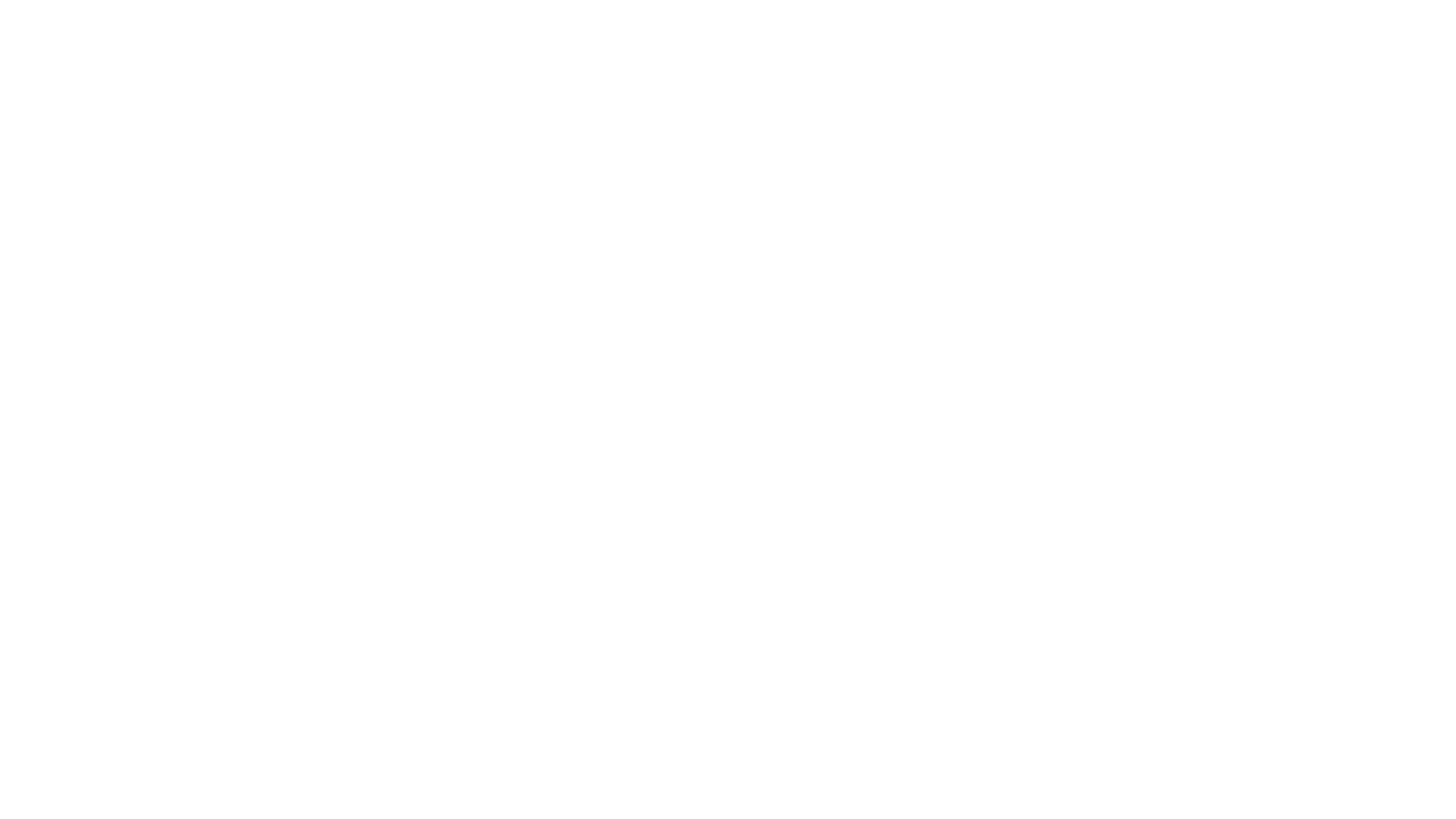 Q4, Do you believe you’ll be able to reach your full potential here, or gain the skills to progress your career?
“people here are willing to teach and I am allocated with the jobs suitable to me.”
“Yes, training always available to better knowledge.”
“I feel I would be supported to progress my career, but I am currently happy at current level.”
“I have been happy learning new skills within a new team providing additional knowledge and experience.”
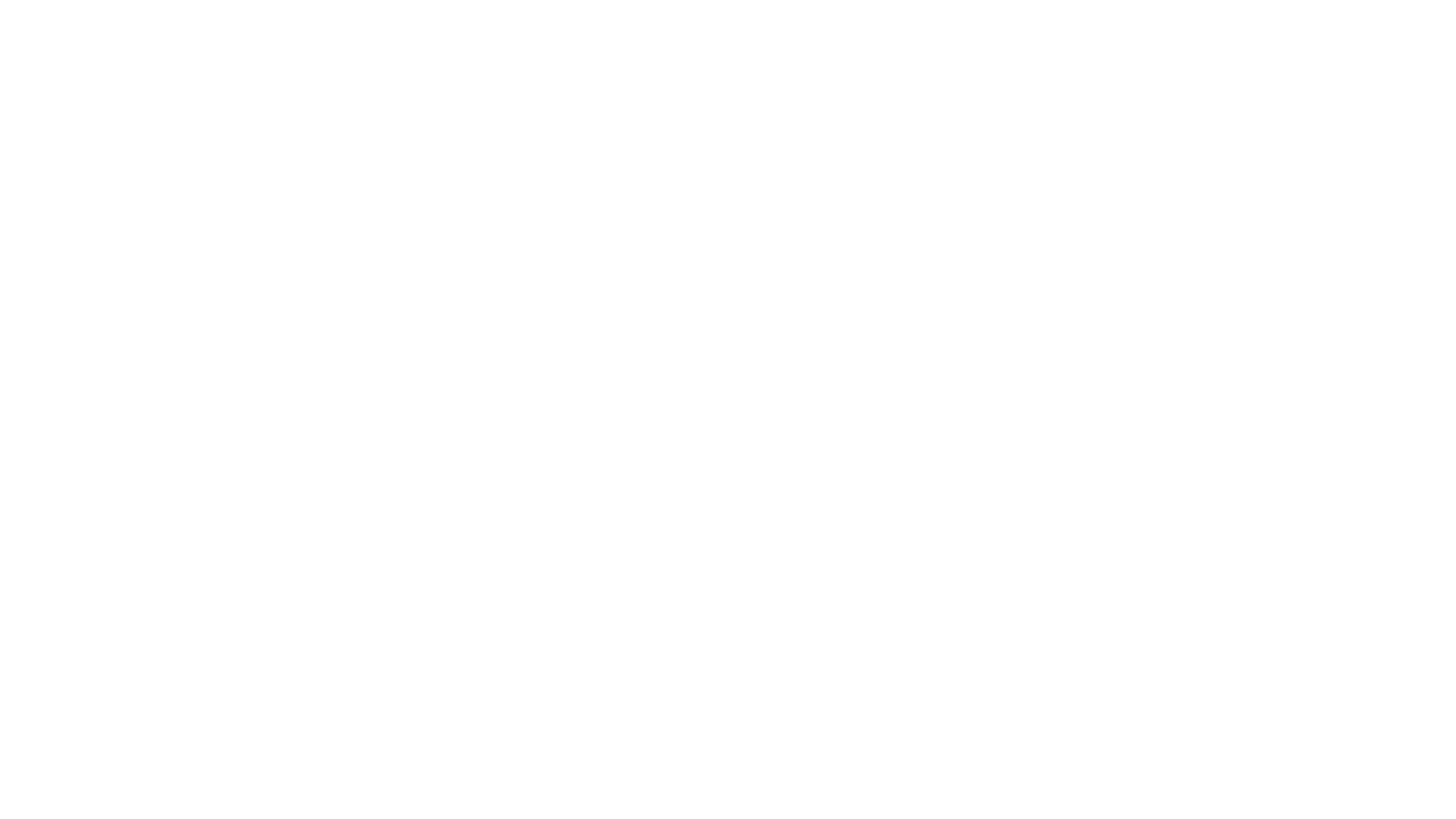 Q5, Assuming funding is secure for such, do you foresee yourself working here one year from now?
“Definitely. I understand that my role is very dependent on funding which obviously can be worrying in terms of security but from what I have seen, the organisation makes every effort to redeploy staff and I'd certainly want to stay on.”
“If I continue in my current role and develop new payroll skills, I could see myself working here in future, if the opportunity is present.”
“Yes, I would like to carry on working with Disability Positive until I retire.”
“I really am passionate about Disability Positive and the clients that we support. Also, I love my team and the relationships that I am building.”
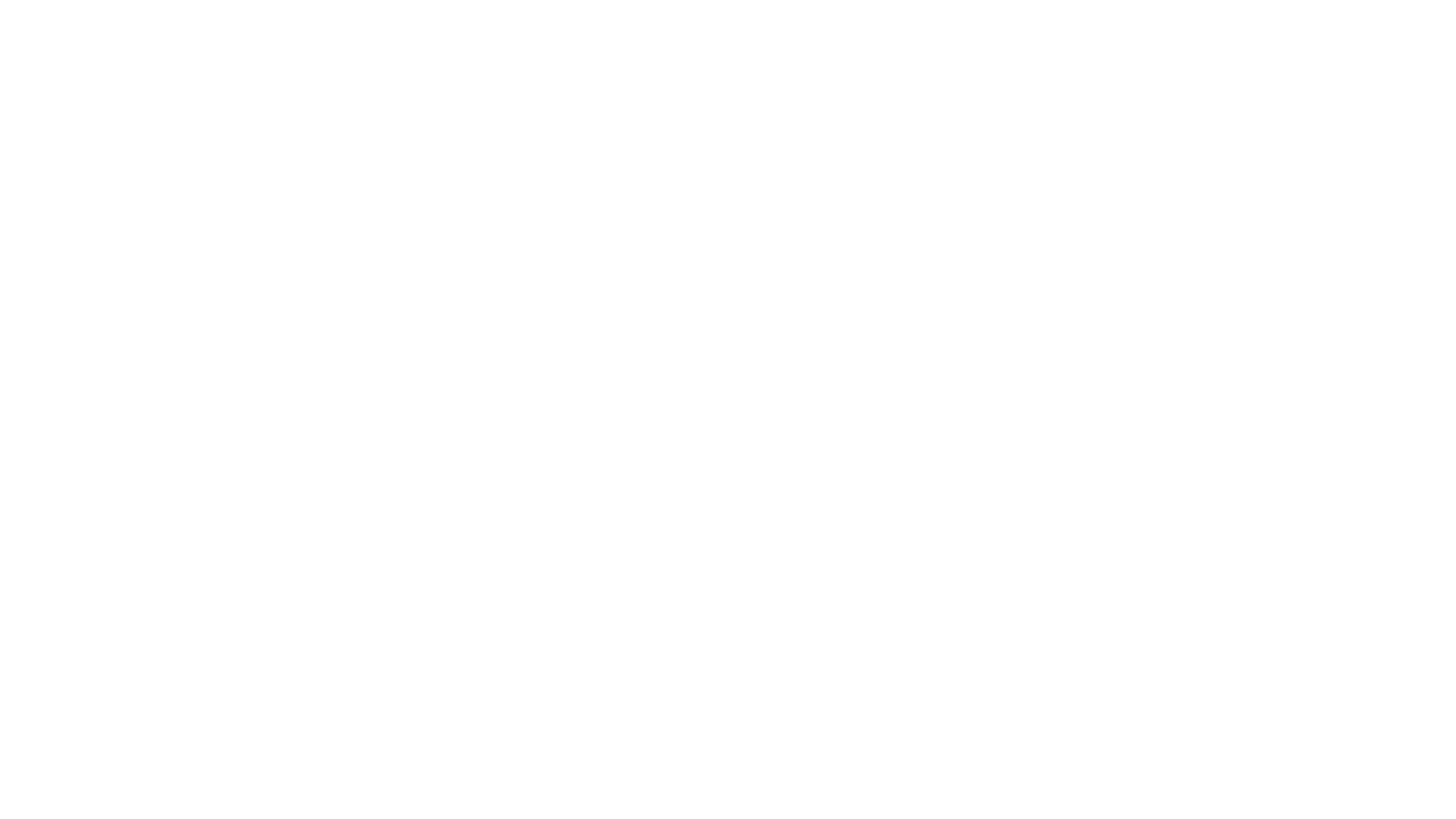 Q6 ,Do you believe your direct Line Manager gives you the support you need, e.g. in regular Supervision meetings?
“My manager is available when needed and responsive to emails and questions.”
“Manager always available for discussion.”
“Line Manager runs an 'open door' policy, no requirement to wait for supervision to resolve any issues.”
“Since joining the team I have received regular supervision meetings to monitor progress.”
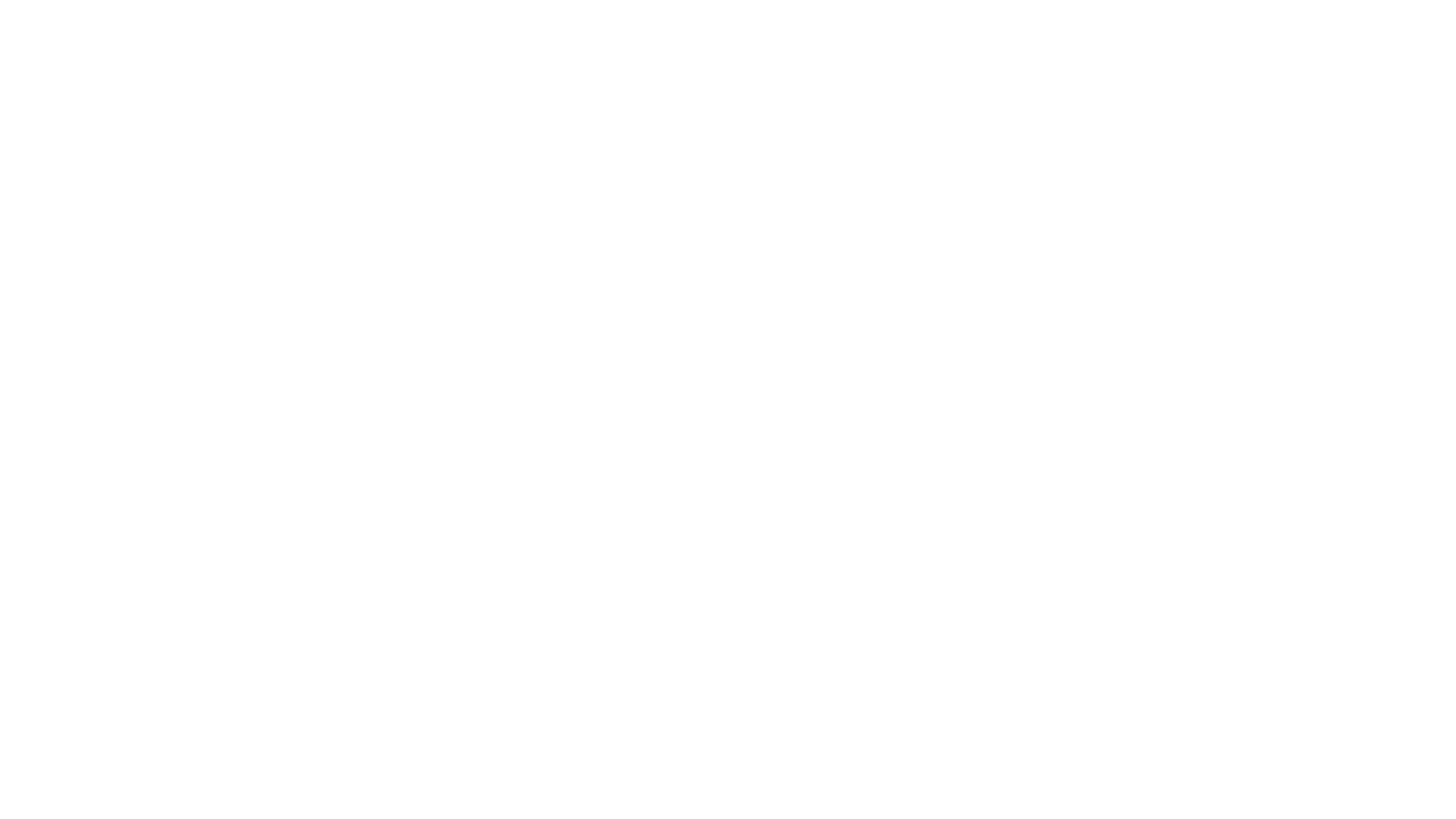 Q7, Do you feel like the communication about what’s going on across Disability Positive is effective?
“The newsletter is a good way of keeping up to date.”
“Yes, we get regular emails as to what's going on.”
“I personally think the monthly staff newsletter is a great way of keeping up to date with the great work across the organisation departments.”
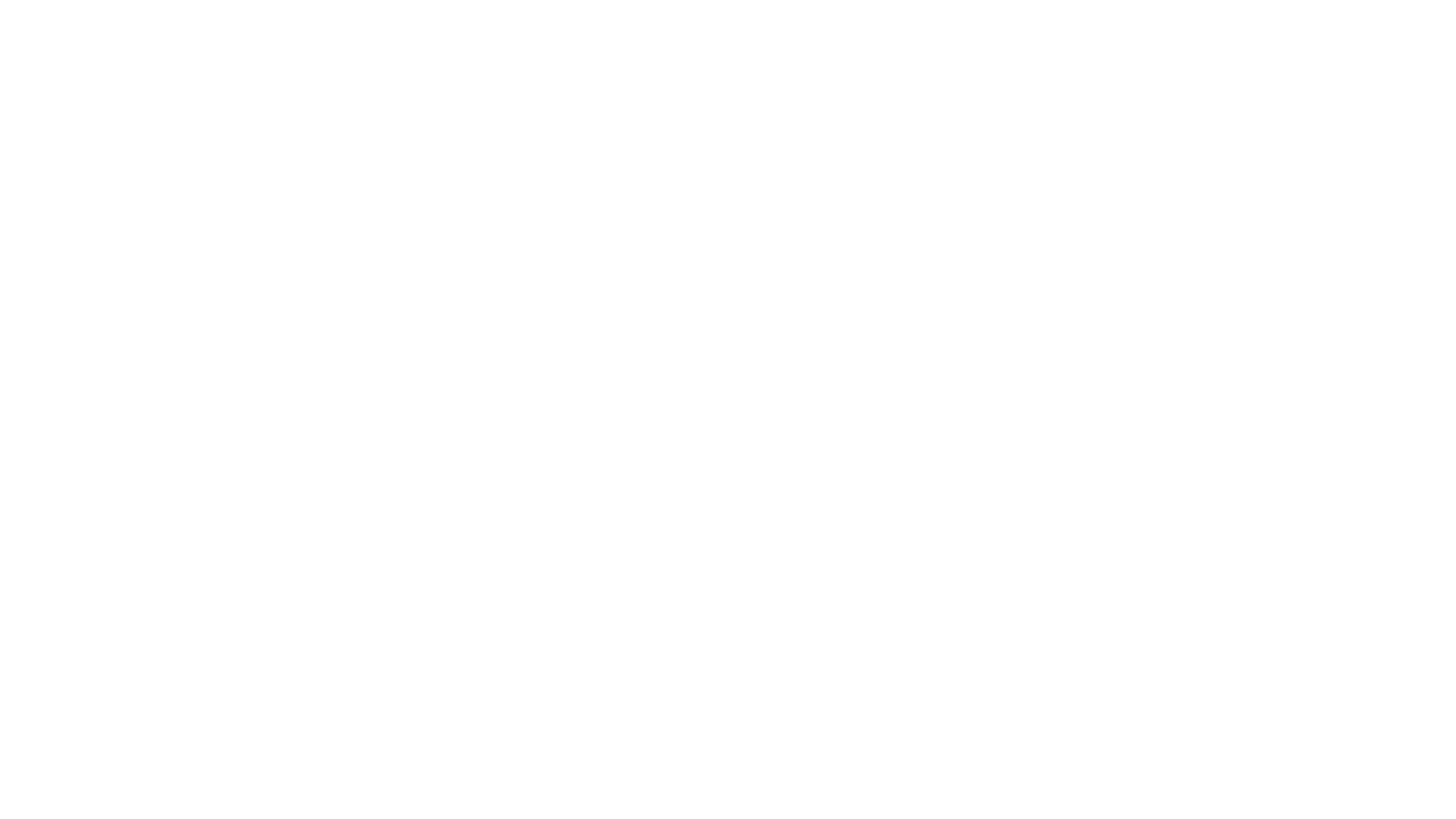 Q8, Do you feel like your colleagues give each other respect here?
“I am treated equally.”
“Our staff team work well together.”
“Although I do not come into contact with many colleagues, I think the culture at Disability Positive helps to promote respect amongst colleagues.”
“I have never felt disrespected in the workplace.”
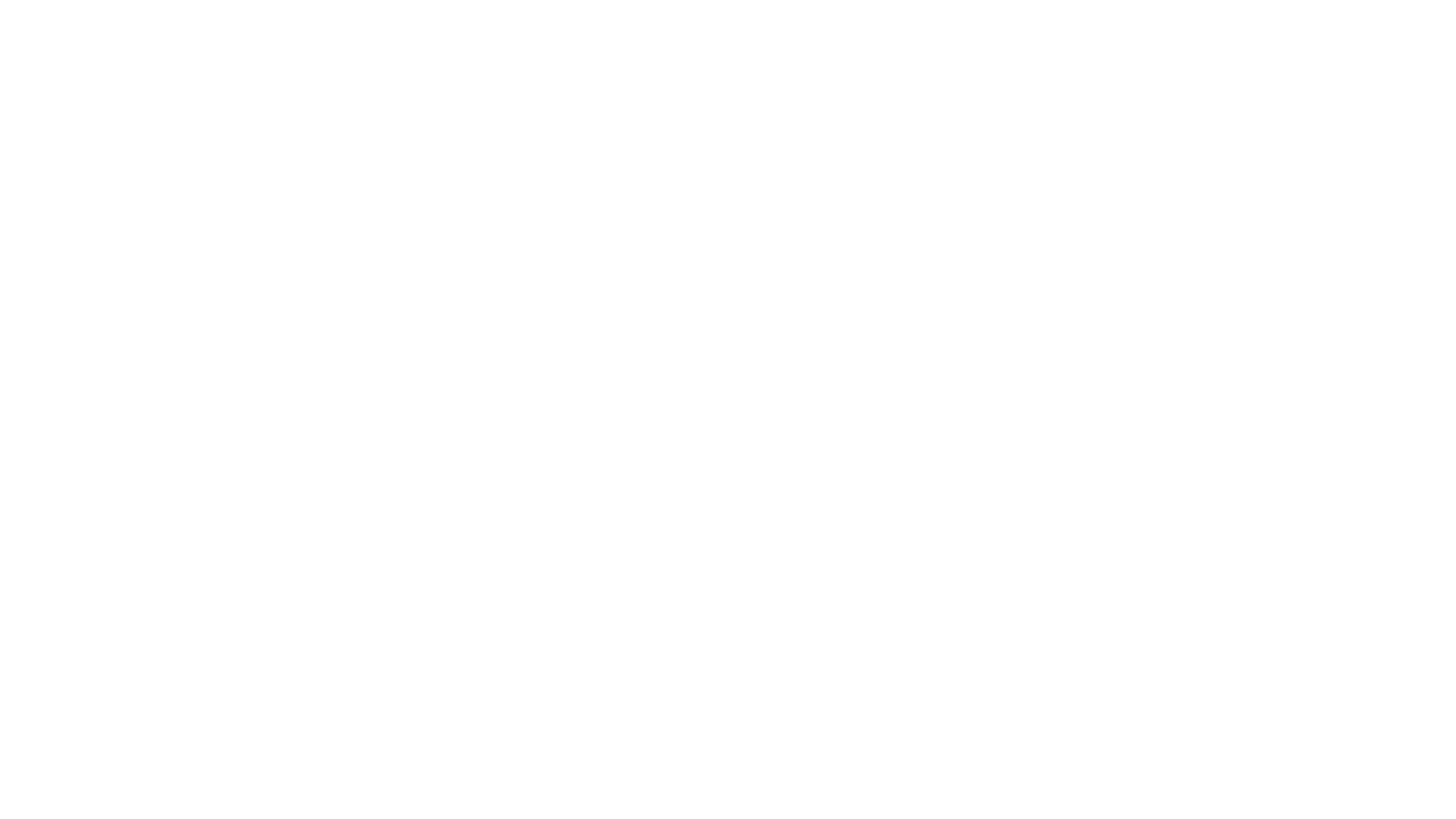 Q9, Does our workplace environment reflect our values? (Positive, Collaborative, Representative, Ambitious, Trustworthy)
“The team has a can-do attitude to any challenges present.”
“The manager just introduced some planned changes in the department, which is going to lead to increase efficiency.”
“We're always keen to make sure clients come away with the best outcome.”
“The work we do collaborating with the community is one of my favourite attributes of this workplace.”
“The company is clear on its values.”
“The strategy has set out the ambitious growth of the organisation which is exciting.”
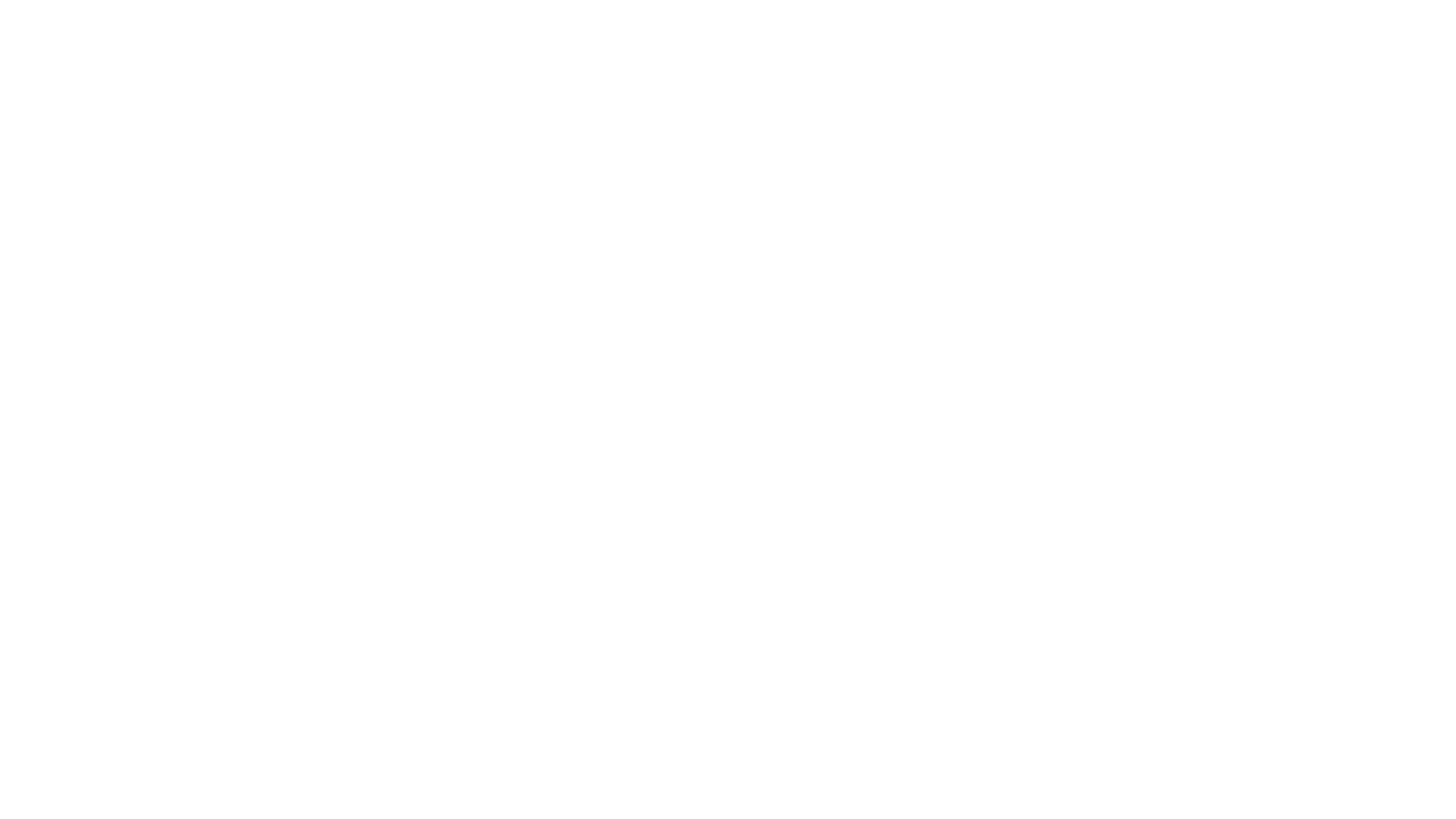 Q10, How are you feeling today?
😂 extremely happy
😊 happy
🤔 bored
👍  OK
😴 Tired
😥 sad
😢 upset
😠 angry